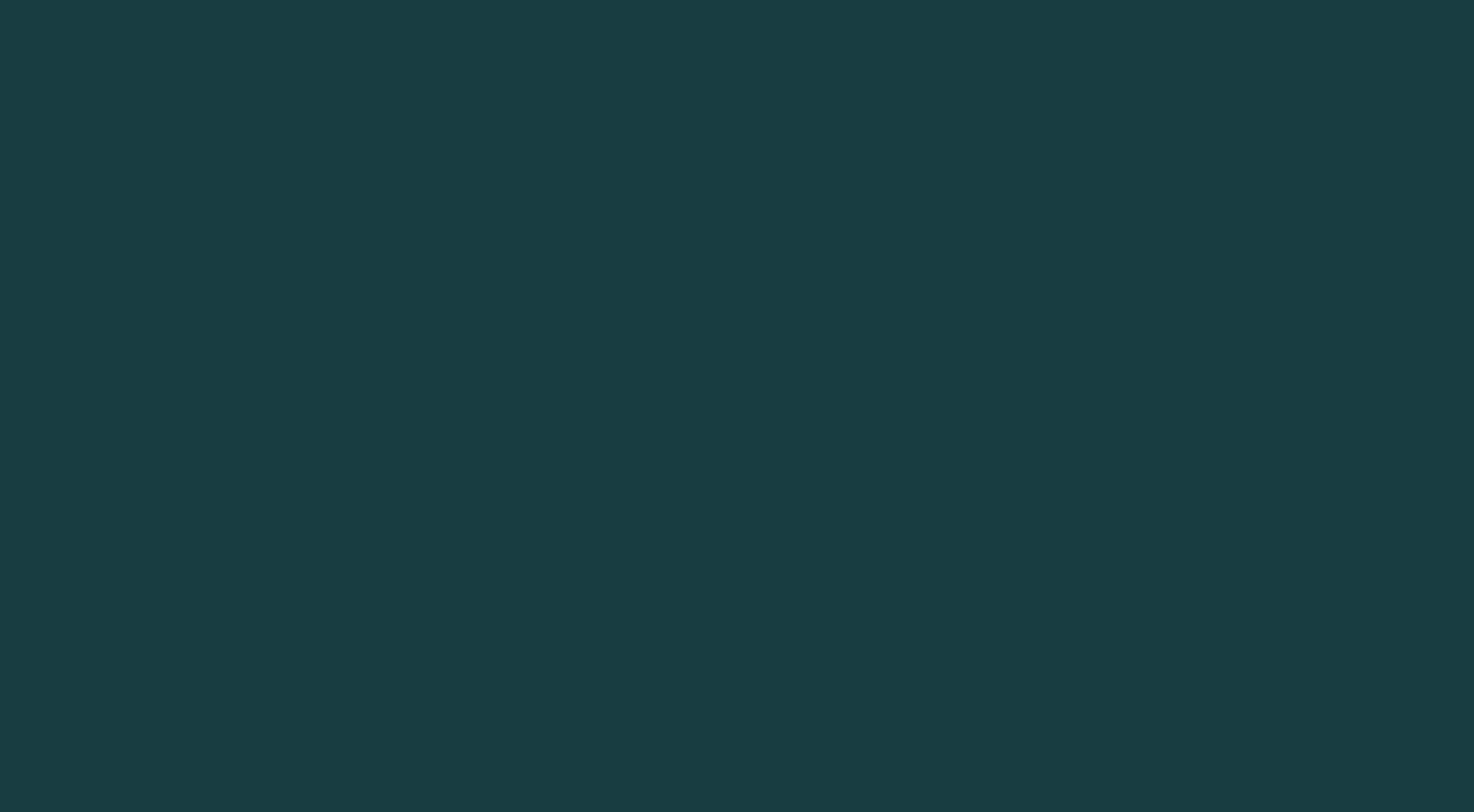 Чат-бот для составления технологических карт на предприятие питания при гостинице
Авторы: Н.И.Шамбеева, Д.В. Карпова (группа ИТ21-02БГР)
Научный руководитель: А.М.Тимофеева (канд.техн.наук, доцент)
Внедрить в работу предприятий питания при гостиницах чат-боты, которые помогут составлять технологические карты по переработке пищевых отходов, согласно запросу повара.
НАША ГЛАВНАЯ ИДЕЯ ПРОЕКТА
2
Актуальность/ценность:
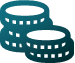 Согласно анализу рынка, нами была определена следующая ценность внедрения чат-бота на предприятия питания, согласно таблице:
3
Чат-бот с определенным алгоритмом, который будет создавать и предлагать технологические карты по переработке пищевых отходов. Проблема будет решаться в первую очередь за счет производства новой кулинарной продукции из пищевых отходов или производства удобрений по технологическим картам, которые составит искусственный интеллект.
Чат-бот
4
Около 17 миллионов тонн пищевых отдыхов выбрасывается ежегодно
ПРоблема
Около 21%
45%
34%
Пищевые отходы образуются из-за порчи продуктов при неправильном хранении.
Пищевые отходы образуются в процессе приготовления пищи (включая обрезки, очистку и неправильное приготовление продуктов).
Составляют остатки на тарелках посетителей.
В настоящее время во всем мире примерно треть производимых продуктов питания оказывается выброшенной или потерянной как на производстве, так и в бытовых условиях.
5
Цель
разработать чат-бот, который будет составлять ТК по переработке пищевых отходов, данный сервис поможет минимизировать пищевые отходы при приготовлении пищи на предприятиях питания при помощи нейросети.
6
Анализ рынка
Рынок переработки мусора в России оценивается в 300 млрд рублей в год. При этом на отрасль утилизации пищевых отходов приходится около 15% от общего объема. Таким образом, рынок утилизации пищевых отходов в России составляет порядка 45 млрд рублей.
Структура генерируемых отходов в России составляет:
40% - пищевые отходы;
30% - бумага, картон;
4% - пластик;
3% - стекло.
На сегодняшний день от общего объема образования отходов переработке в РФ подлежит не более трети. При этом для каждой из фокусных категорий доля отходов, поступающих на переработку, различна.
7
Организационные мероприятия по реализации идеи
Определить цели и задачи чат-бота
Исследовать аудиторию. 
В нашем случае это предприятия общественного питания при гостинице
Выбрать подходящую платформу для создания чат-бота
Разработать чат-бот
Протестировать чат-бот и запустить его
По необходимости улучшать чат-бот, исправлять ошибки, недочеты и вносить необходимые корректировки. Дополнять его различными обновлениями.
8
Риски и меры по их предотвращению
Недостаточное обучение персонала по использованию чат-бота
Технические сбои чат-бота, что может привести к недоступности сервиса
Ограниченная функциональность чат-бота
Проведение обучающих курсов и мастер-классов для персонала по использованию чат-бота, с приглашением специалистов.
Регулярное обновление программного обеспечения и дополнительных сервисов, которые используются в работе чат-бота. А также их постоянное тестирование.
Изучение потребностей предприятия питания в переработке пищевых отходов и разработка соответствующего функционала. Улучшение и расширение возможностей чат-бота.
Отсутствие мотивации у сотрудников пользоваться чат-ботом
Недостаточный контроль за процессом переработки отходов через чат-бот, что может привести к несоблюдению стандартов безопасности и гигиены
Объяснение выгод от использования чат-бота для экологии и экономии ресурсов, предоставление бонусов или поощрений за активное использование системы, создание командного духа и вовлечение всех сотрудников в процесс переработки отходов.
Установка системы мониторинга и контроля за процессом переработки отходов, чтобы обеспечить соблюдение всех стандартов безопасности и гигиены.
9
примеры
В настоящее время, чат-боты в предприятиях питания используют, которые:
1
2
3
предоставляют информацию о заведении в любое время, в том числе в нерабочее;
быстро отвечают на самые популярные вопросы.
помогают сэкономить время и ресурсы персонала, так как вместо ответов на телефонные звонки сотрудники могут сосредоточиться на обслуживании гостей;
собирают информацию о клиентах и их предпочтениях, чтобы улучшить сервис и меню заведения.
дают возможность геймифицировать процесс заказа, тем самым повысив вовлеченность гостей и увеличив прибыль от клиента (LTV); 
предлагают персональные акции и скидки, собирают отзывы и оперативно отправляют их руководству.
10
вывод
Чат-бот по переработке пищевых отходов может быть доступен для большинства предприятий питания, особенно тех, кто стремится улучшить свою экологическую устойчивость и эффективность, повысить лояльность гостей, увеличить продажи за счет мощного эко-инструмента в маркетинге.
1
2
3
Чат-бот будет работать на основе нейросети, которые могут помочь в определении оптимальных условий для переработки пищевых продуктов. Они могут анализировать данные о составе продуктов, их свойствах, а также условиях переработки и давать рекомендации по их улучшению.
Нейросети могут быть использованы для оптимизации процессов переработки. Они могут изучать данные о производительности оборудования, эффективности процессов и находить оптимальные решения для повышения эффективности производства.
Использование нейросетей для создания программы переработки пищевых продуктов на предприятии является реализуемым и перспективным направлением.
11
ПРЕИМУЩЕСТВА
Спасибо за внимание
Н.И.Шамбеева, Д.В.Карпова
группа ИТ21-02БГР
А.М.Тимофеева
канд.техн.наук, доцент